Consensus
COS 518: Advanced Computer Systems
Lecture 4

Andrew Or, Michael Freedman

RAFT slides heavily based on those from Diego Ongaro and John Ousterhout
Recall: Linearizability (Strong Consistency)
Provide behavior of a single copy of object:
Read should return the most recent write
Subsequent reads should return same value, until next write

Telephone intuition:
Alice updates Facebook post
Alice calls Bob on phone: “Check my Facebook post!”
Bob reads Alice’s wall, sees her post
Two phase commit protocol
What if primary fails? 
Backup fails?
C  P: “request <op>”

P  A, B: “prepare <op>”

A, B  P: “prepared” or “error”

P  C: “result exec<op>” or “failed”

P  A, B: “commit <op>”
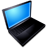 Client C
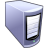 Primary P
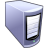 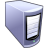 Backup
A
B
Two phase commit protocol
“Okay” (i.e., op is stable) if written to > ½ nodes
C  P: “request <op>”

P  A, B: “prepare <op>”

A, B  P: “prepared” or “error”

P  C: “result exec<op>” or “failed”

P  A, B: “commit <op>”
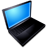 Client C
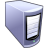 Primary P
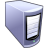 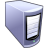 Backup
A
B
Two phase commit protocol
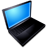 Client C
> ½ 
nodes
> ½ 
nodes
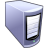 Primary P
Commit sets always overlap ≥ 1
Any >½ nodes guaranteed to see committed op
…provided set of nodes consistent
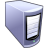 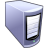 Backup
A
B
Consensus
Definition:
A general agreement about something 
An idea or opinion that is shared by all the people in a group

Origin: Latin, from consentire
Consensus used in systems
Group of servers attempting:

Make sure all servers in group receive the same updates in the same order as each other

Maintain own lists (views) on who is a current member of the group, and update lists when somebody leaves/fails

Elect a leader in group, and inform everybody

Ensure mutually exclusive (one process at a time only) access to a critical resource like a file
Paxos: the original consensus protocol
Safety
Only a single value is chosen 
Only a proposed value can be chosen
Only chosen values are learned by processes 
Liveness ***
Some proposed value eventually chosen if fewer than half of processes fail
If value is chosen, a process eventually learns it
Basic fault-tolerant Replicated State Machine (RSM) approach
Consensus protocol to elect leader
2PC to replicate operations from leader
All replicas execute ops once committed
Why bother with a leader?
Not necessary, but …
Decomposition:  normal operation vs. leader changes
Simplifies normal operation (no conflicts)
More efficient than leader-less approaches
Obvious place to handle non-determinism
Raft: A Consensus Algorithmfor Replicated Logs
Diego Ongaro and John Ousterhout
Stanford University
mov
mov
mov
add
jmp
add
jmp
add
jmp
shl
shl
shl
Goal: Replicated Log
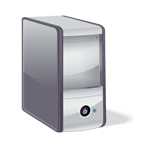 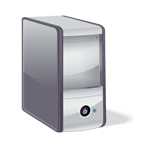 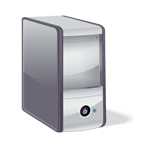 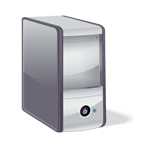 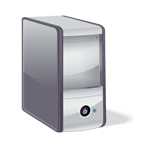 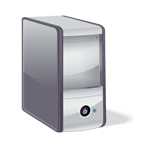 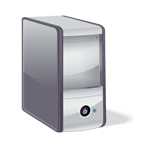 Clients
shl
ConsensusModule
StateMachine
ConsensusModule
StateMachine
ConsensusModule
StateMachine
Servers
Log
Log
Log
Replicated log => replicated state machine
All servers execute same commands in same order
Consensus module ensures proper log replication
Raft Overview
Leader election
Normal operation (basic log replication)
Safety and consistency after leader changes
Neutralizing old leaders
Client interactions
Reconfiguration
Server States
Follower
Candidate
Leader
At any given time, each server is either:
Leader: handles all client interactions, log replication
Follower: completely passive
Candidate: used to elect a new leader
Normal operation: 1 leader, N-1 followers
“stepdown”
Liveness Validation
Follower
Candidate
Leader
discover server with higher term
discover current leaderor higher term
Servers start as followers
Leaders send heartbeats (empty AppendEntries RPCs) to maintain authority
If electionTimeout elapses with no RPCs (100-500ms), follower assumes leader has crashed and starts new election
timeout,new election
timeout,start election
receive votes frommajority of servers
start
Terms (aka epochs)
Term 1
Term 2
Term 3
Term 4
Term 5
time
Elections
Split Vote
Normal Operation
Time divided into terms
Election (either failed or resulted in 1 leader)
Normal operation under a single leader
Each server maintains current term value
Key role of terms: identify obsolete information
Elections
Start election:
Increment current term, change to candidate state, vote for self
Send RequestVote to all other servers, retry until either:
Receive votes from majority of servers:
Become leader
Send AppendEntries heartbeats to all other servers
Receive RPC from valid leader:
Return to follower state
No-one wins election (election timeout elapses):
Increment term, start new election
Elections
Safety:  allow at most one winner per term
Each server votes only once per term (persists on disk)
Two different candidates can’t get majorities in same term



Liveness: some candidate must eventually win
Each choose election timeouts randomly in [T, 2T]
One usually initiates and wins election before others start
Works well if T >> network RTT
B can’t also get majority
Voted for candidate A
Servers
1add
3jmp
1cmp
1ret
2mov
3div
3shl
3sub
1add
3jmp
1cmp
1ret
2mov
1add
3jmp
1cmp
1ret
2mov
3div
3shl
3sub
1add
1cmp
1add
3jmp
1cmp
1ret
2mov
3div
3shl
Log Structure
1
2
3
4
5
6
7
8
log index
term
leader
command
followers
committed entries
Log entry = < index, term, command >
Log stored on stable storage (disk); survives crashes
Entry committed if known to be stored on majority of servers
Durable / stable, will eventually be executed by state machines
mov
add
jmp
add
jmp
mov
add
jmp
mov
shl
shl
shl
Normal operation
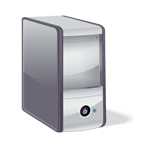 shl
ConsensusModule
StateMachine
ConsensusModule
StateMachine
ConsensusModule
StateMachine
Log
Log
Log
Client sends command to leader
Leader appends command to its log
Leader sends AppendEntries RPCs to followers
Once new entry committed:
Leader passes command to its state machine, sends result to client
Leader piggybacks commitment to followers in later AppendEntries
Followers pass committed commands to their state machines
mov
add
jmp
add
jmp
mov
add
jmp
mov
shl
shl
shl
Normal operation
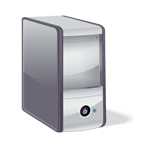 shl
ConsensusModule
StateMachine
ConsensusModule
StateMachine
ConsensusModule
StateMachine
Log
Log
Log
Crashed / slow followers?
Leader retries RPCs until they succeed

Performance is optimal in common case:
One successful RPC to any majority of servers
1
2
3
4
5
6
1add
3jmp
1cmp
1ret
2mov
3div
4sub
1add
3jmp
1cmp
1ret
2mov
Log Operation:  Highly Coherent
server1
server2
If log entries on different server have same index and term:
Store the same command
Logs are identical in all preceding entries
If given entry is committed, all preceding also committed
1add
3jmp
1cmp
1ret
2mov
1add
1cmp
1ret
2mov
1add
3jmp
1cmp
1ret
2mov
1add
1cmp
1ret
1shl
Log Operation:  Consistency Check
leader
follower
1
2
3
4
5
leader
AppendEntries succeeds:
matching entry
follower
AppendEntries fails:
mismatch
AppendEntries has <index,term> of entry preceding new ones
Follower must contain matching entry; otherwise it rejects
Implements an induction step, ensures coherency
1
2
3
4
5
6
7
Leader Changes
log index
1
1
1
1
5
5
6
6
6
6
1
1
5
5
1
4
1
1
1
7
7
2
2
3
3
3
2
7
s1
term
s2
s3
New leader’s log is truth, no special steps, start normal operation
Will eventually make follower’s logs identical to leader’s
Old leader may have left entries partially replicated
Multiple crashes can leave many extraneous log entries
s4
s5
Challenge:  Log Inconsistencies
1
4
1
1
4
5
5
6
6
6
1
4
1
1
4
5
5
6
6
1
4
1
1
1
4
1
1
4
5
5
6
6
6
6
1
4
1
1
4
5
5
6
6
6
1
4
1
1
4
1
1
1
4
4
7
7
2
2
3
3
3
3
3
2
MissingEntries
ExtraneousEntries
1
2
3
4
5
6
7
8
9
10
11
12
Leader for term 8
(a)
(b)
(c)
Possiblefollowers
(d)
(e)
(f)
Leader changes can result in log inconsistencies
1
2
3
4
5
6
7
8
9
10
11
12
Repairing Follower Logs
1
4
1
1
4
5
5
6
6
6
1
4
1
1
1
1
1
2
2
3
3
3
3
3
2
Leader for term 7
nextIndex
(a)
Followers
(b)
New leader must make follower logs consistent with its own
Delete extraneous entries
Fill in missing entries
Leader keeps nextIndex for each follower:
Index of next log entry to send to that follower
Initialized to (1 + leader’s last index)
If AppendEntries consistency check fails, decrement nextIndex, try again
1
2
3
4
5
6
7
8
9
10
11
12
Repairing Follower Logs
1
4
1
1
4
5
5
6
6
6
1
1
1
2
2
3
3
3
3
3
2
1
1
1
4
Leader for term 7
nextIndex
(f)
Before repair
(f)
After repair
Safety Requirement
Once log entry applied to a state machine, no other state machine must apply a different value for that log entry
Raft safety property:  If leader has decided log entry is committed, entry will be present in logs of all future leaders
Why does this guarantee higher-level goal?
Leaders never overwrite entries in their logs
Only entries in leader’s log can be committed
Entries must be committed before applying to state machine
Committed → Present in future leaders’ logs
Restrictions onleader election
Restrictions oncommitment
Picking the Best Leader
Unavailable during leader transition
1
2
1
1
2
1
2
1
1
1
2
1
1
2
Committed?
1
2
3
4
5
s1
Can’t tell which entries committed!
s2
Elect candidate most likely to contain all committed entries
In RequestVote, candidates incl. index + term of last log entry
Voter V denies vote if its log is “more complete”:
pick log whose last entry has the higher term
if last log term is the same, then pick longer log
Leader will have “most complete” log among electing majority
1
1
1
2
3
1
1
1
1
1
1
1
Which one is more complete?
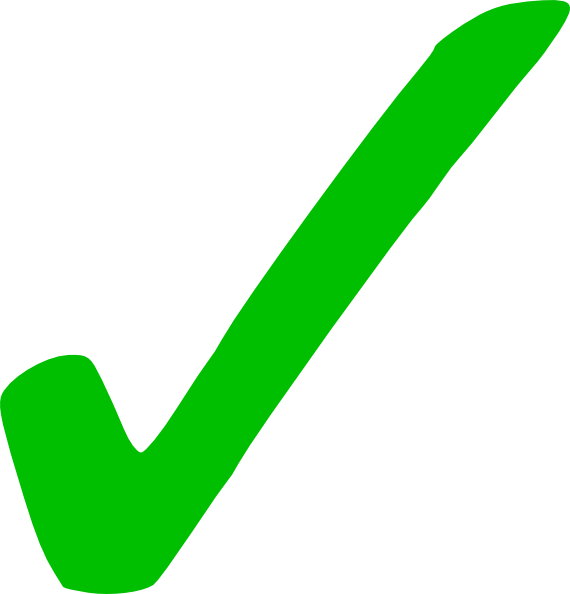 1
1
1
2
3
3
3
1
1
1
2
3
Which one is more complete?
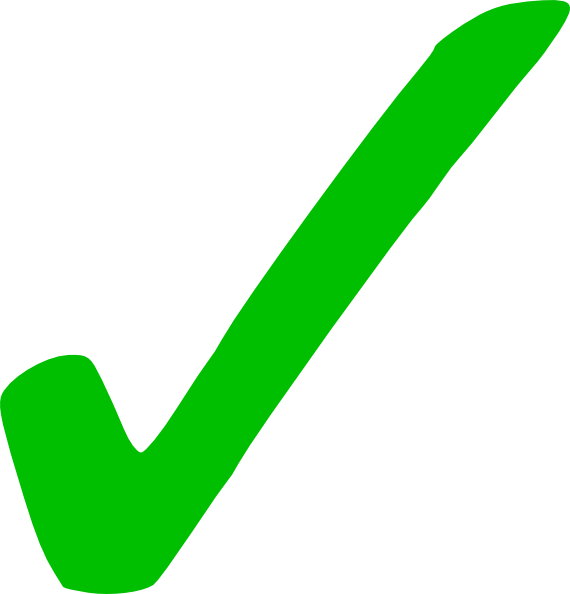 1
1
1
2
3
4
1
1
Which one is more complete?
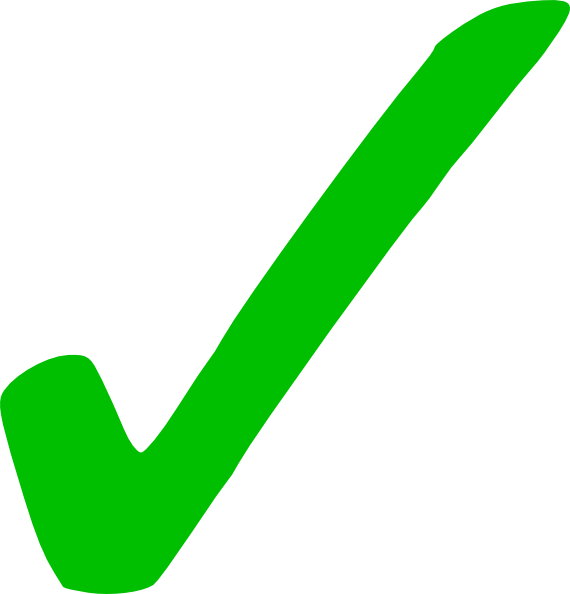 Leader for term 2
Committing Entry from Current Term
1
1
1
1
1
1
1
2
1
1
1
2
2
2
2
2
2
2
Can’t be elected asleader for term 3
AppendEntries just succeeded
1
2
3
4
5
s1
s2
s3
s4
s5
Case #1: Leader decides entry in current term is committed
Safe: leader for term 3 must contain entry 4
Leader for term 4
Committing Entry from Earlier Term
1
1
1
1
1
1
1
2
1
1
1
2
2
3
4
3
3
AppendEntries just succeeded
1
2
3
4
5
s1
s2
s3
s4
s5
Case #2: Leader trying to finish committing entry from earlier
Entry 3 not safely committed:
s5 can be elected as leader for term 5
If elected, it will overwrite entry 3 on s1, s2, and s3
Linearizable Reads?
Not yet…
5 nodes: A (leader), B, C, D, E
A is partitioned from B, C, D, E
B is elected as new leader, commits a bunch of ops
But A still thinks he’s the leader = can answer reads
If a client contacts A, the client will get stale values!

Fix: Ensure you can contact majority before serving reads
… by committing an extra log entry for each read
This guarantees you are still the rightful leader
Monday lecture
Consensus papers
From single register consistency to multi-register transactions
Neutralizing Old Leaders
Leader temporarily disconnected  
→ other servers elect new leader
→ old leader reconnected
→ old leader attempts to commit log entries
Terms used to detect stale leaders (and candidates)
Every RPC contains term of sender
Sender’s term < receiver:
Receiver: Rejects RPC (via ACK which sender processes…)
Receiver’s term < sender:
Receiver reverts to follower, updates term, processes RPC
Election updates terms of majority of servers
Deposed server cannot commit new log entries
Client Protocol
Send commands to leader
If leader unknown, contact any server, which redirects client to leader
Leader only responds after command logged, committed, and executed by leader 
If request times out (e.g., leader crashes):
Client reissues command to new leader (after possible redirect)
Ensure exactly-once semantics even with leader failures
E.g., Leader can execute command then crash before responding
Client should embed unique ID in each command
This client ID included in log entry
Before accepting request, leader checks log for entry with same id
Reconfiguration
Cold
Cnew
Configuration Changes
Server 1
Majority of Cold
Server 2
Server 3
Majority of Cnew
Server 4
View configuration:  { leader, { members }, settings }
Consensus must support changes to configuration
Replace failed machine
Change degree of replication
Cannot switch directly from one config to another: conflicting majorities could arise
Server 5
time
2-Phase Approach via Joint Consensus
Joint consensus in intermediate phase: need majority of both old and new configurations for elections, commitment
Configuration change just a log entry; applied immediately on receipt (committed or not)
Once joint consensus is committed, begin replicating log entry for final configuration
Cold can make
unilateral decisions
Cnew can make
unilateral decisions
Cnew
Cold+new
Cold
Cold+new entrycommitted
Cnew entrycommitted
time
2-Phase Approach via Joint Consensus
Any server from either configuration can serve as leader
If leader not in Cnew, must step down once Cnew committed
Cold can make
unilateral decisions
Cnew can make
unilateral decisions
Cnew
Cold+new
leader not in Cnewsteps down here
Cold
Cold+new entrycommitted
Cnew entrycommitted
time
Viewstamped Replication: 
 A new primary copy method to support highly-available distributed systems
Oki and Liskov, PODC 1988
Raft vs. VR
Strong leader
Log entries flow only from leader to other servers 
Select leader from limited set so doesn’t need to “catch up”
Leader election
Randomized timers to initiate elections
Membership changes
New joint consensus approach with overlapping majorities
Cluster can operate normally during configuration changes
View changes on failure
Backups monitor primary

If a backup thinks primary failed, initiate View Change (leader election)
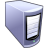 Primary P
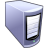 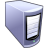 Backup
A
B
View changes on failure
Requires 2f + 1 nodes
to handle f  failures
Backups monitor primary

If a backup thinks primary failed, initiate View Change (leader election)

Inituitive safety argument:
View change requires f+1 agreement
Op committed once written to f+1 nodes
At least one node both saw write and in new view

More advanced:  Adding or removing nodes (“reconfiguration”)
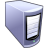 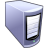 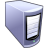 Backup
A
Primary  P